Introduzione all’analisi delle politiche pubbliche
1.
Le basi
Introduzione
La lingua inglese offre diverse declinazioni della radice polis, che sono divenute di uso comune nella scienza politica per la loro immediatezza, laddove nella lingua italiana occorrerebbe ricorrere a definizioni estese per cogliere gli stessi fenomeni.
3
POLITICS ≠ POLICY
4
Politics vs policy
Politics
Con politics s’intende «lo studio del potere, inteso come la capacità di influire sulle decisioni prese dagli individui». In questo senso, la politics riguarda tanto l’analisi dei regimi politici che degli attori e dei processi che si svolgono al loro interno.
Policy
Con policy s’intende un programma di azione, il quale è caratterizzato da provvedimenti e interventi proposti da attori politico-sociali.
5
“Wicked policy problems"
Approcci creativi ai problemi di policy
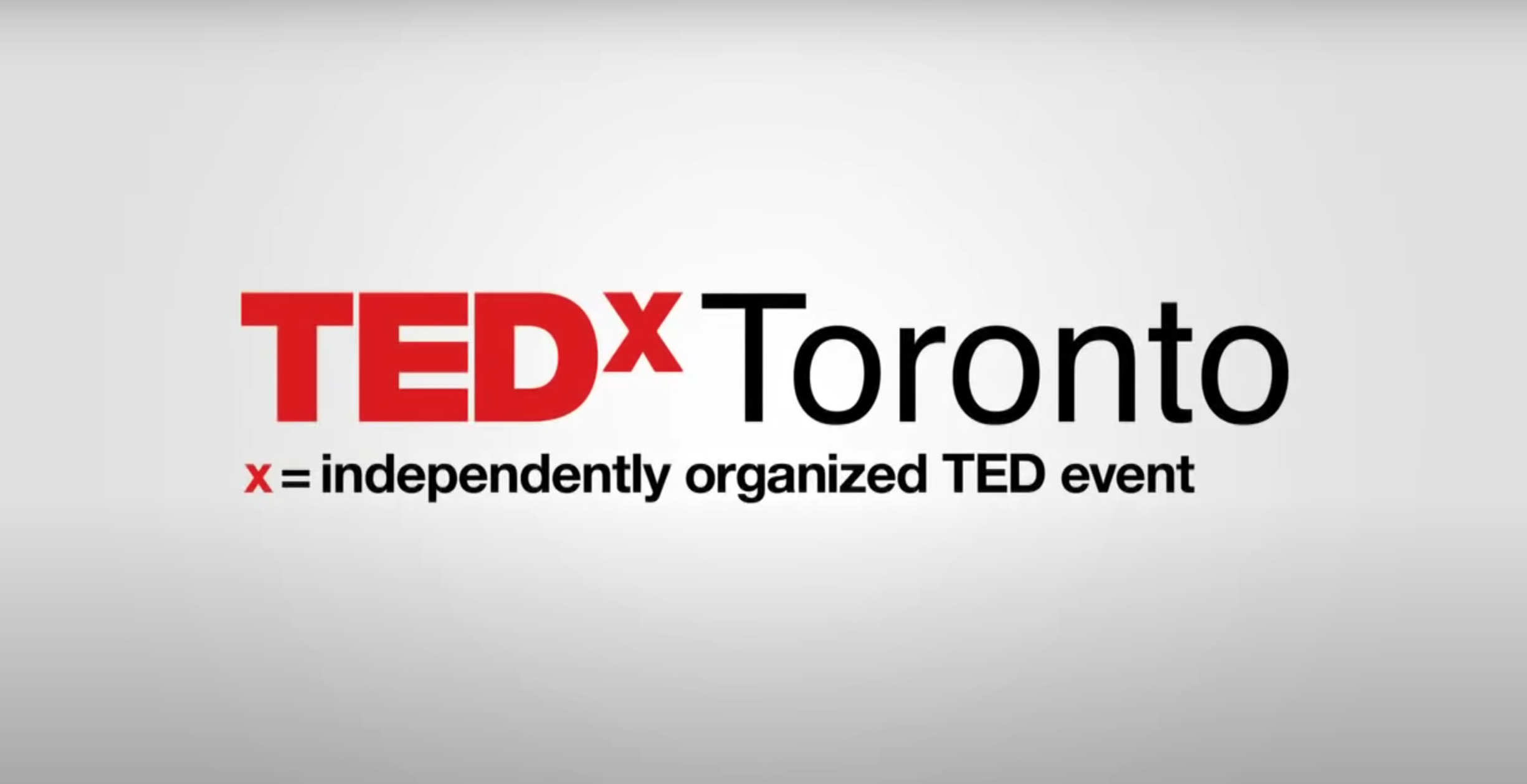 6
2.
Le politiche pubbliche in Italia
Le politiche pubbliche in Italia
Lo studio delle politiche pubbliche si è sviluppato in Italia solo in anni recenti.
“La scienza politica è stata infatti lungamente lo specchio di una classe politica concentrata essenzialmente sulla lotta per il potere, sui modi per conseguirlo e di distribuirlo all’interno delle istituzioni pubbliche” (Capano e Natalini 2020:9)
Dente (1990) sottolineava la difficoltà di ricostruire le dinamiche di policy e come lo stato si fosse concentrato sulle politiche regolative.
Le politiche pubbliche in Italia
Crollo del sistema partitico della cd. Prima Repubblica (enfasi su micro e metapolitiche). Il paradosso: produzione di leggine particolaristiche (micropolitiche) e dibattito incentrato sulle scelte fondanti dello status quo (es. USA vs URSS). Incapacità di produrre mesopolitiche di qualità (es. Riforma istruzione, amministrazione, sistema elettorale).
Elettorato insoddisfatto e volatilità elettorale
Molte politiche sottoposte a vincoli esterni (UE e mercati). Ma le promesse elettorali restano
 Coalizioni di governo eterogenee
La retorica delle riforme
La “corsa alle riforme” espediente narrativo e competitivo
 Instabilità politica non ha consentito una durata fino alla fase dell’attuazione delle politiche. Spesso impossibile valutare gli esiti.
L’alternanza al governo ha spesso portato a stravolgimenti delle politiche in corso d’opera… per sottolineare la propria diversità nei confronti degli elettori.
Le politiche pubbliche in Italia
Fattori esterni: crollo del Muro di Berlino, globalizzazione, processo di integrazione europea
Fattori interni: problemi economici cronici, tangentopoli
Riforme incompiute, malcompiute, Sistema dei partiti che, nonostante i cambiamenti, resta polarizzato.
Ascesa del populismo in Italia.
Le politiche pubbliche sono fatte di attori che hanno idee e che cercano di disegnare le modalità dell’intervento pubblico adottando e facendo funzionare specifici strumenti di politica pubblica.
12
Le politiche pubbliche in Italia: gli attori
Gli attori sono i veri protagonisti del processo di policy-making: sono loro a decidere e quindi a interpretare secondo la propria visione delle cose o dei loro interessi cosa deve essere fatto e come deve essere fatto.
Quindi, le modalità con cui agiscono e interagiscono tra loro fanno la differenza nella dinamica delle politiche.
Ruolo centrale del governo è un fenomeno che caratterizza tutta la Seconda Repubblica
Indebolimento del parlamento e stravolgimento del sistema partitico tradizionale
Decreti legge, centralità del «Premier»
Gli attori: il governo
Il ruolo centrale del governo è un fenomeno che caratterizza tutta la Seconda Repubblica
Indebolimento del parlamento e stravolgimento del sistema partitico tradizionale.
Decreti legge, centralità del «Premier».
Lo avrete notato anche nella gestione del Covid-19, ma non è un fenomeno nuovo.
Gli attori: i partiti
Ruolo ambiguo, sfuggente, ma in crescita dopo una fase di declino.
Quota 100 e reddito di cittadinanza, ad esempio, sottolineano come su certe politiche di “bandiera” i partiti possano ancora giocare un ruolo centrale.
Politiche diventano centrali per una narrazione e una contro-narrazione competitiva.
Gli attori: l’Unione Europea
L’Unione Europea influenza diverse politiche a livello nazionale. Molte norme sono self-executing. Ossia: norme sovranazionali (es. regolamenti U.E.) o internazionali che, complete in tutti i loro elementi, sono suscettibili di applicazione immediate nell’ordinamento interno dei singoli stati membri.

PS: Unione Europea ed Europa non sono sinonimi, lasciate questo errore ai giornalisti.
«Ce lo chiede l’Europa?» No. Di solito «ce lo chiede» (?) l’Unione Europea».
Gli attori: la burocrazia
La burocrazia ha un ruolo variabile a seconda delle politiche e dipende dalla qualità della burocrazia medesima, quantomeno nei termini del policy design. 
C’è ancora troppa enfasi sull’iperregolamentazione; la ridigità procedurale non aiuta. Ancora troppa enfasi sulla predisposizione ed attuazione di norme e troppa poca attenzione alla risoluzione dei problemi collettivi.
Gli attori: gruppi d’interesse ed esperti
I gruppi di pressione sono centrali, e non sono più quelli clientelari e collateralisti della Prima Repubblica.
Il sistema dei gruppi di interesse si è adattato al nuovo contesto ed è diventato più frammentato e pluralista.
I gruppi si sono adattati e si sono alternati a seconda dei governi con cui avevano a che fare di volta in volta.
Gli esperti sono la vera novità degli ultimi tempi. Con l’alternanza nuovi esperti e consulenti sono emersi, generando una importante discontinuità.
Le idee e gli strumenti
Le idee, intese come insieme di percezioni, credenze, valori e assunti cognitivi, svolgono un ruolo chiave nel comportamento degli attori perché è sulla base di esse che si costruiscono, argomentano e difendono le definizioni dei problemi, le soluzioni e i programmi di policy.
In Italia, significativi cambiamenti nelle credenze degli attori riguardo a come organizzare e produrre le policy e gli strumenti da adottare.
Ma ciò non corrisponde necessariamente ad un’innovazione e nemmeno ad un miglioramento.
Esiste un univoco stile di policy italiano?
Spoiler: no. Ma ci sono delle problematiche e ‘vizi’ cronici.
Dipende dalle caratteristiche tecniche—professionali richieste da una policy; da fattori istituzionali; dalla natura della politica pubblica, dalla rilevanza politico sociale, dalla politicizzazione, dalla peculiarità del tema.
I diversi settori delle politiche pubbliche sono caratterizzati da diversi tipi di relazioni: alcune sono molto consensuali (es la difesa); altre molto conflittuali (es. Immigrazione, pensioni, lavoro).
Ci sono divere arene.
Molto dipende dalla rilevanza sociale dei temi.